HISTÓRIA ANTIGA
SUMÁRIO
Clique nas imagens para visualizar os mapas
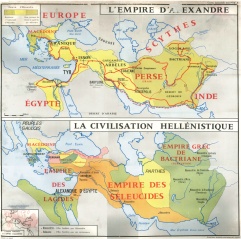 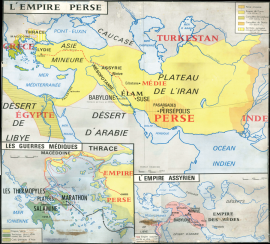 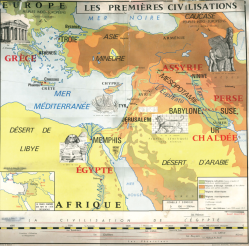 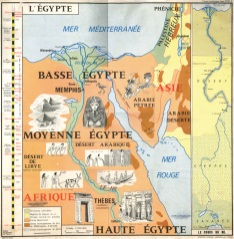 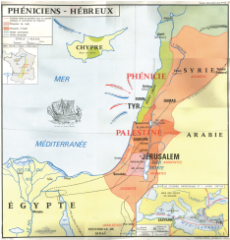 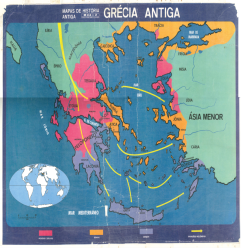 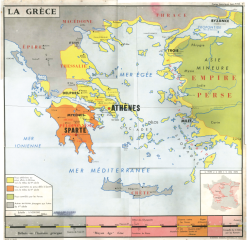 MAPA – 6 
O Império Persa
MAPA – 5 
A Grécia
MAPA – 7 
A civilização
Helenística
MAPA – 1 
As primeiras Civilizações
MAPA – 3 
Fenícios e Hebreus
MAPA – 4
A Grécia Antiga
MAPA – 2 
O Egito
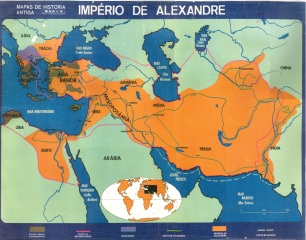 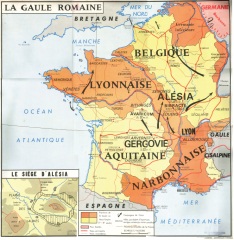 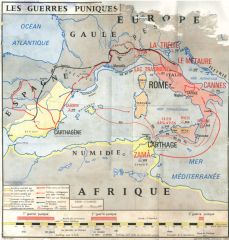 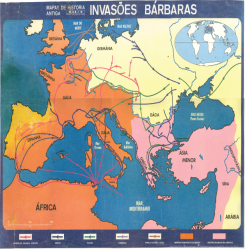 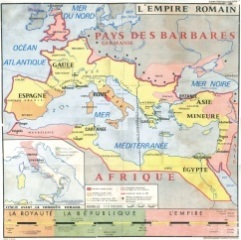 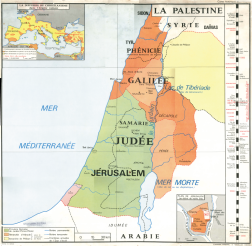 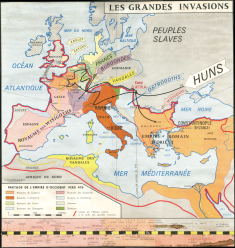 MAPA – 9 
As grandes  invasões
MAPA – 10
As Invasões Bárbaras
MAPA – 9 
A Gália Romana
MAPA – 10
As Guerras Púnicas
MAPA – 8 
O Império Romano
MAPA – 8 
A Palestina
MAPA – 8 
O Império de Alexandre
AS PRIMEIRAS CIVILIZAÇÕES
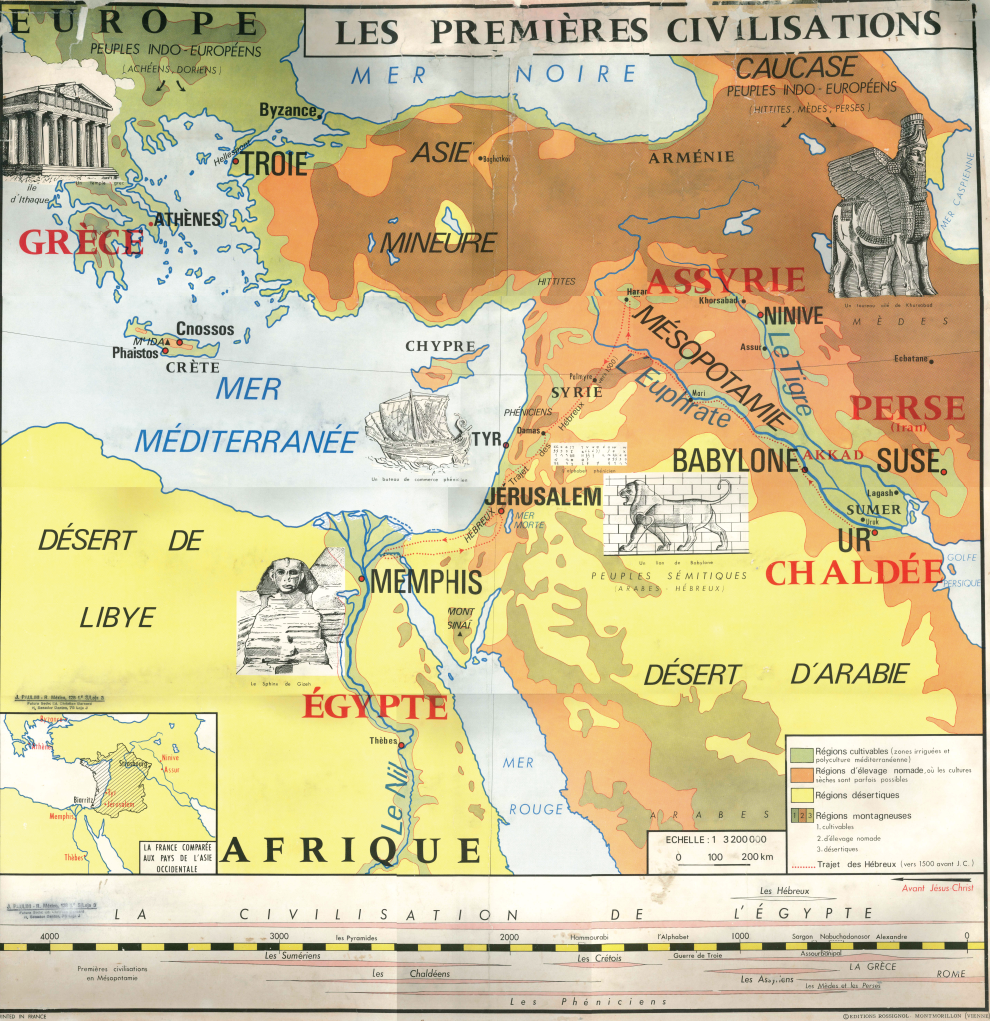 SUMÁRIO
O EGITO
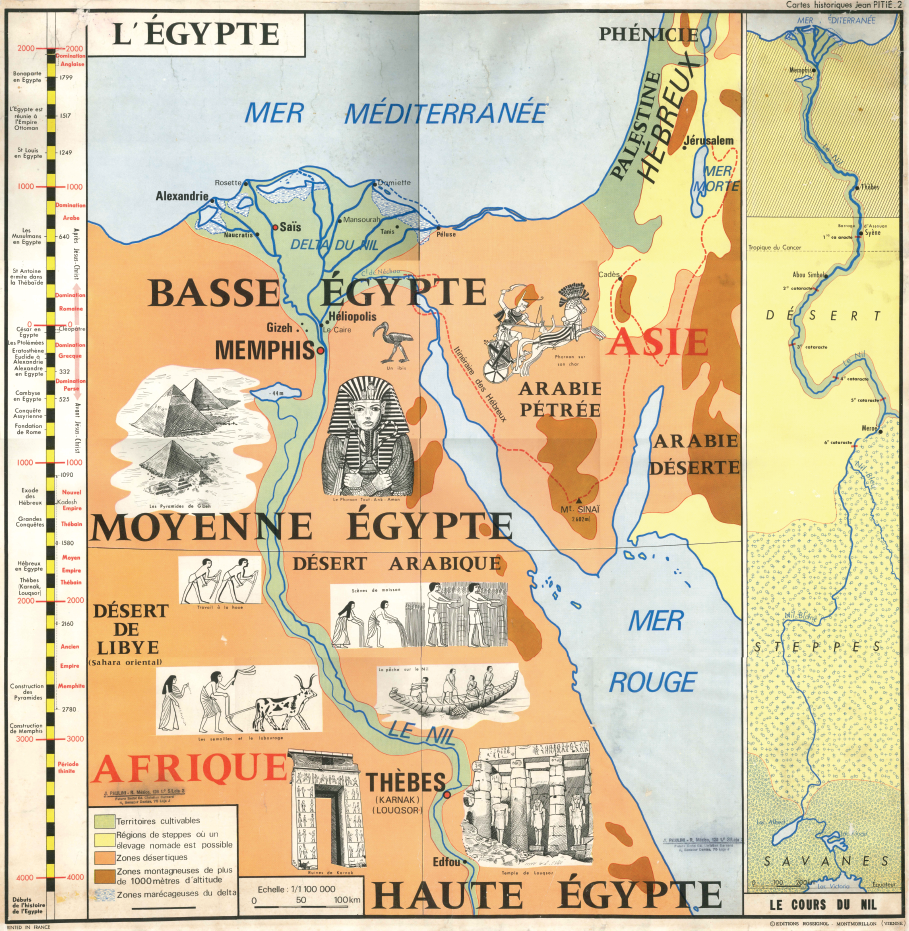 SUMÁRIO
FENÍCIOS - HEBREUS
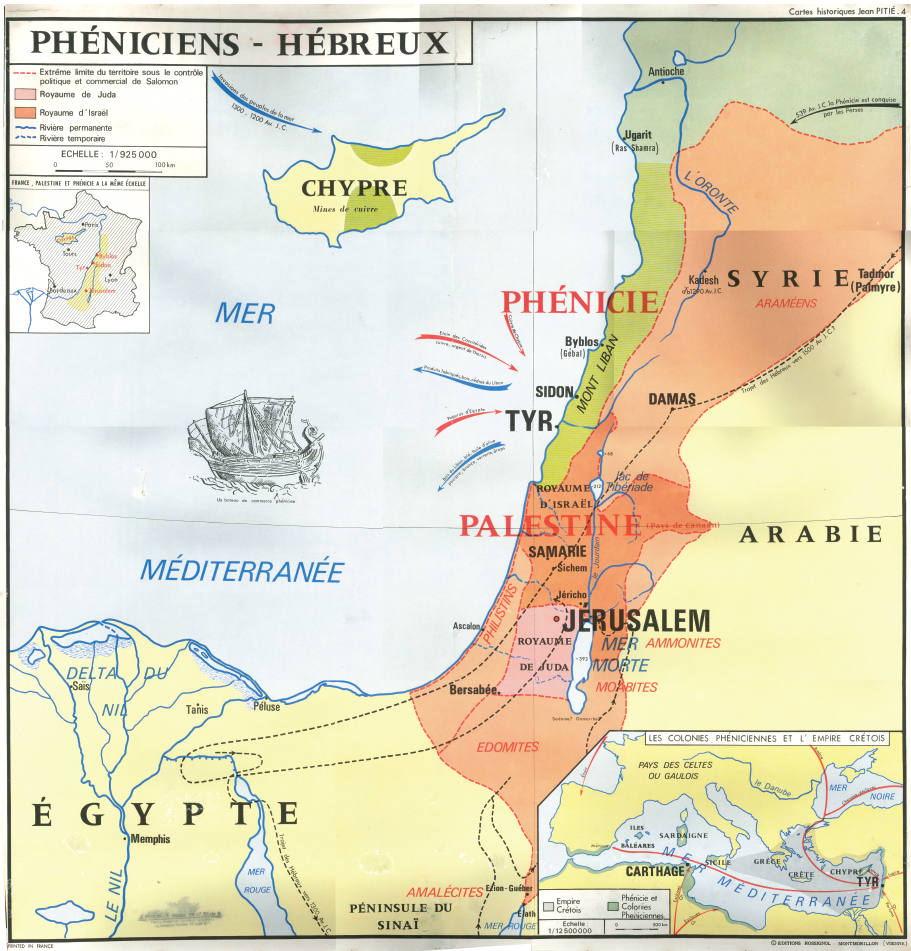 SUMÁRIO
GRÉCIA ANTIGA
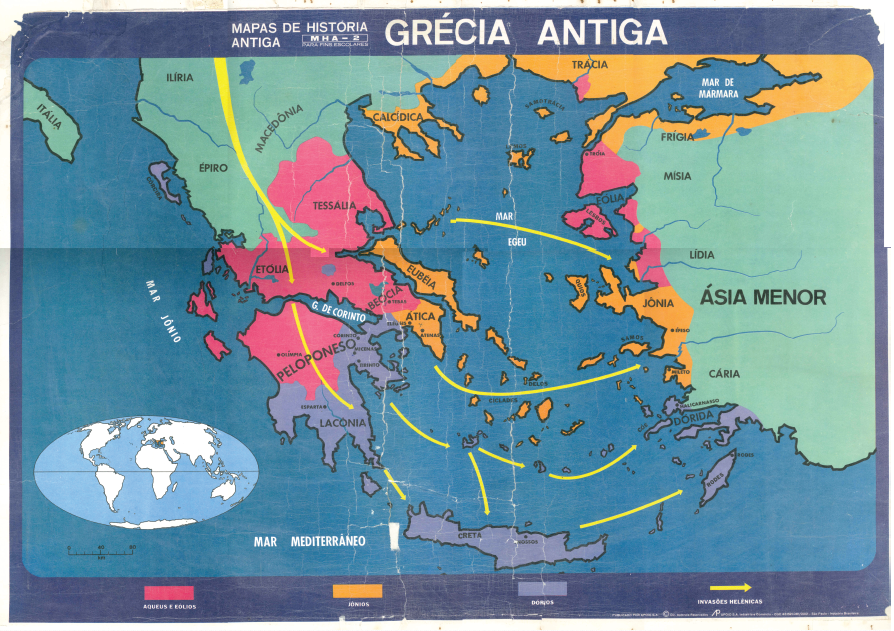 SUMÁRIO
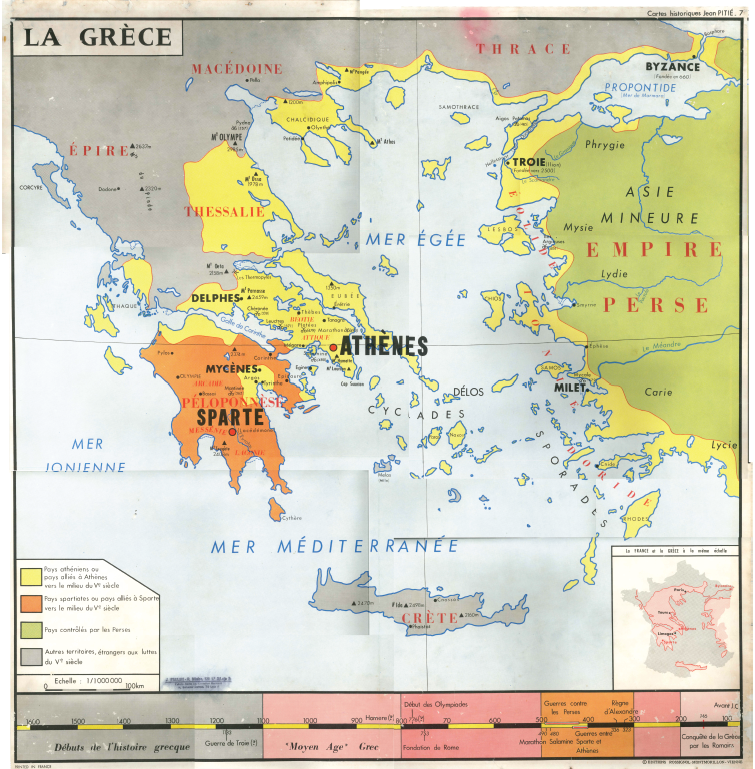 A GRÉCIA
SUMÁRIO
O IMPÉRIO PERSA
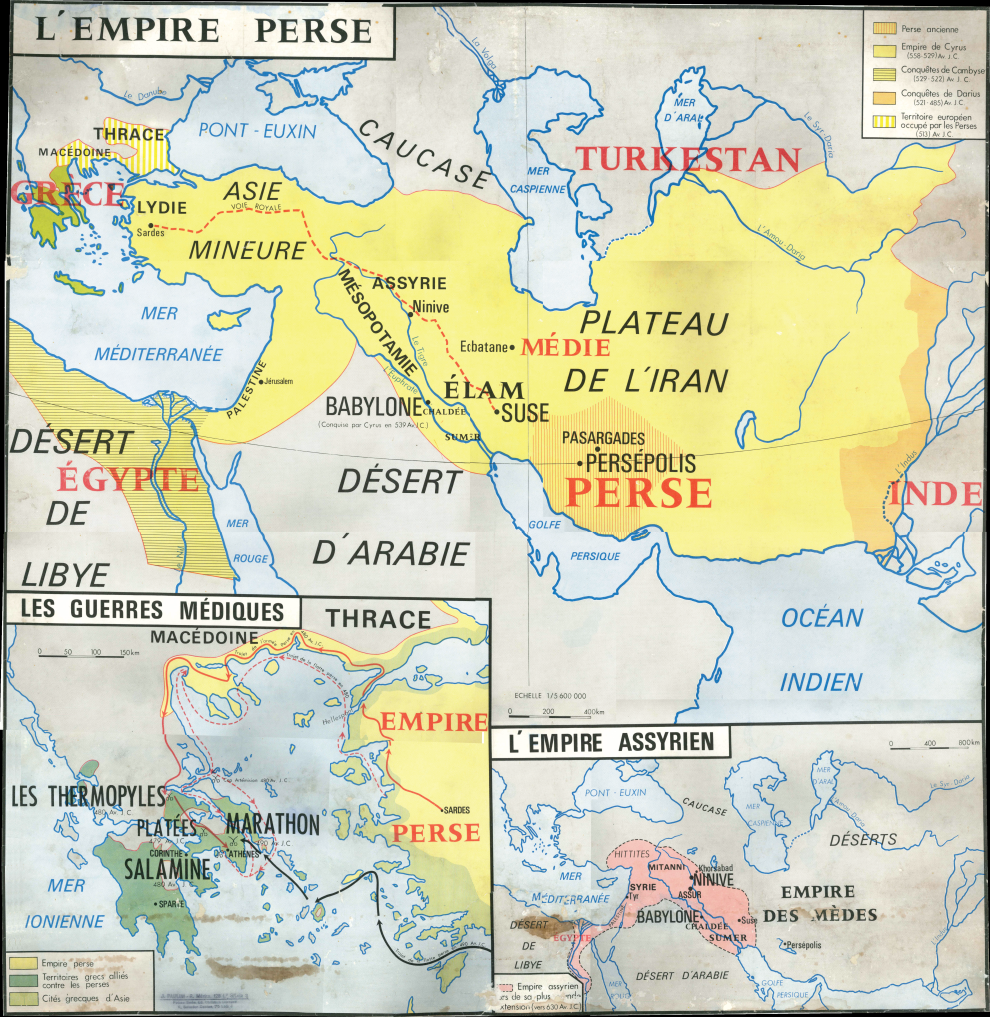 SUMÁRIO
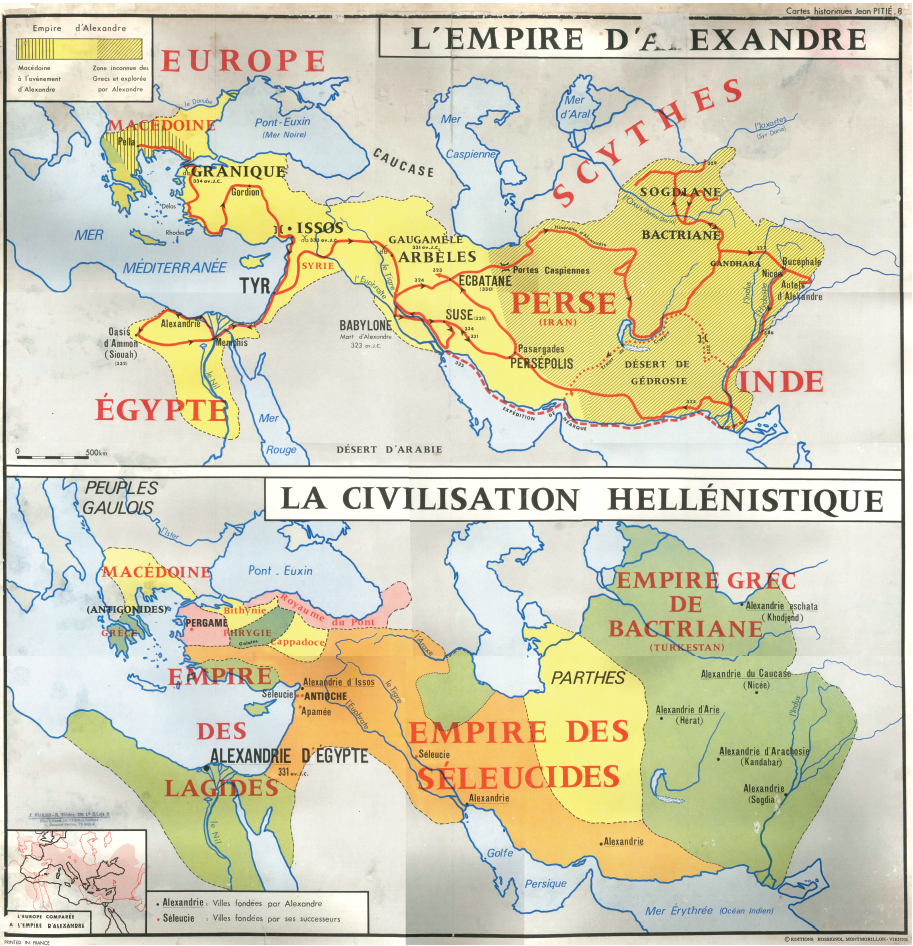 O IMPÉRIO DE ALEXANDRE
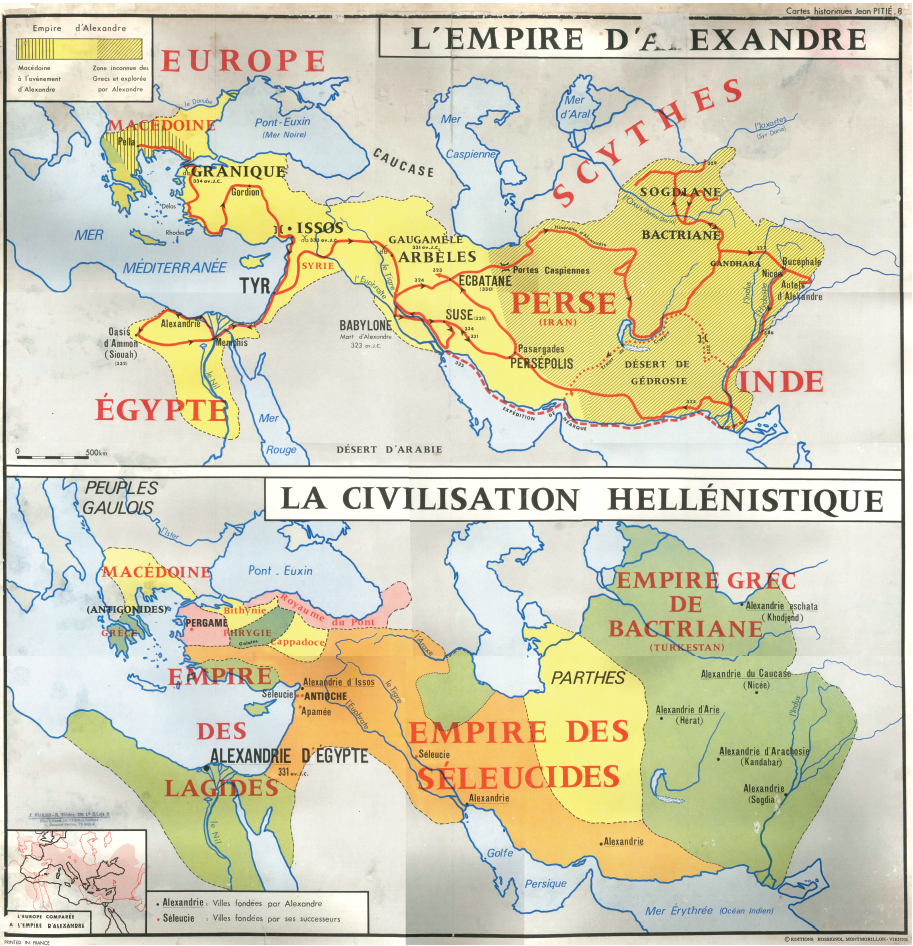 A CIVILIZAÇÃO HELENÍSTICA
SUMÁRIO
IMPÉRIO DE ALEXANDRE
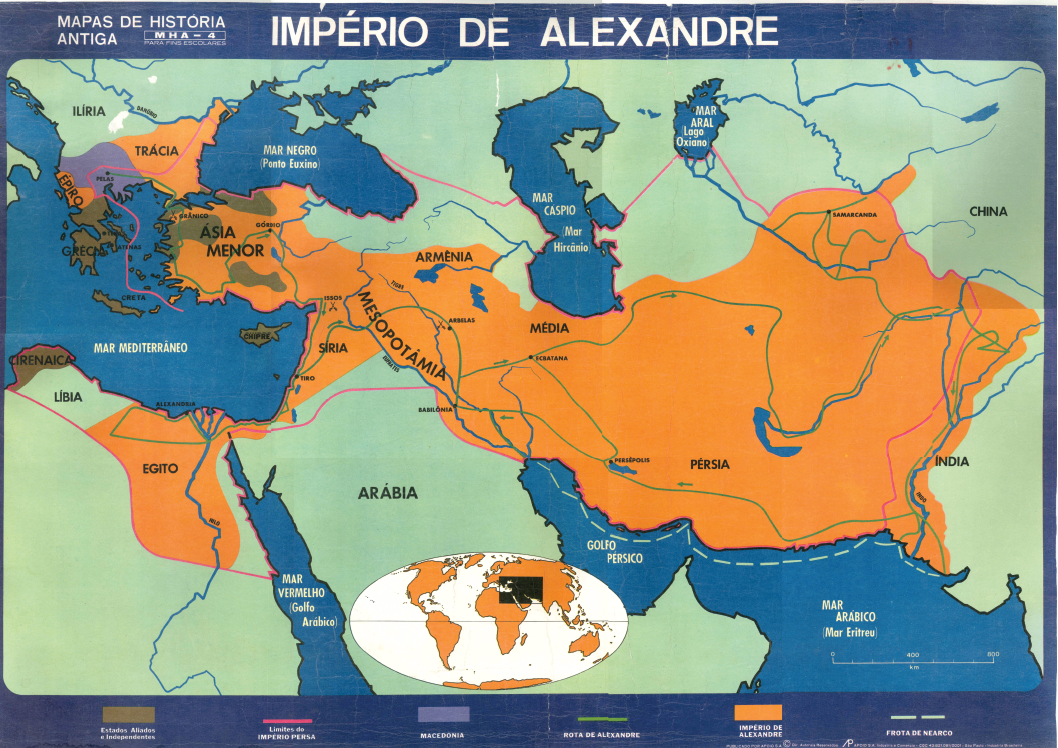 SUMÁRIO
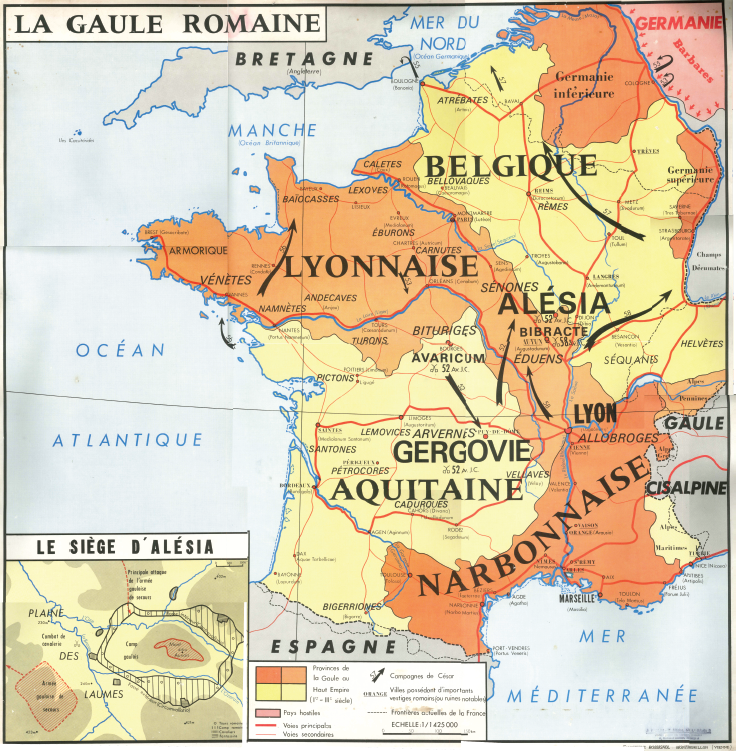 A GÁLIA ROMANA
SUMÁRIO
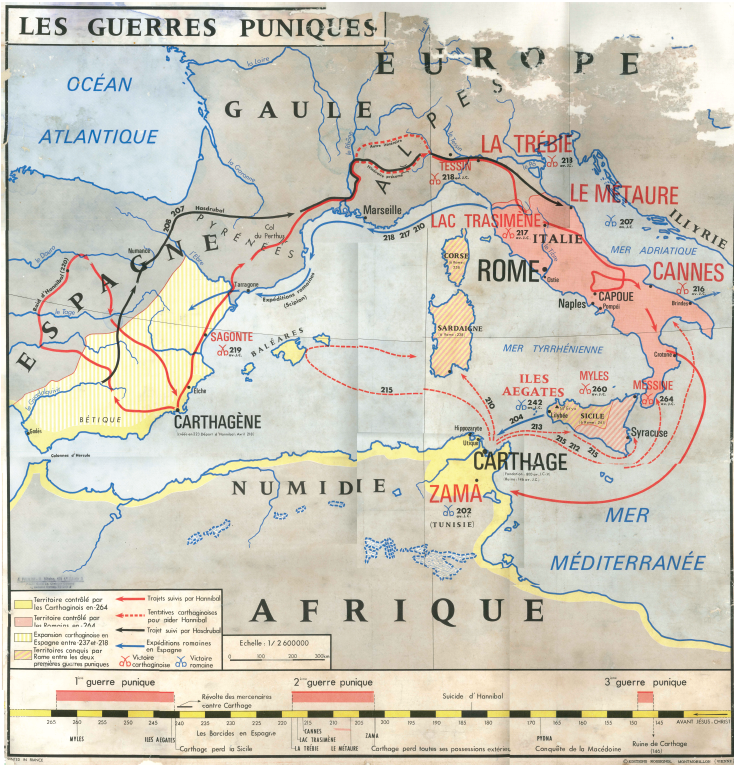 AS GUERRAS PÚNICAS
SUMÁRIO
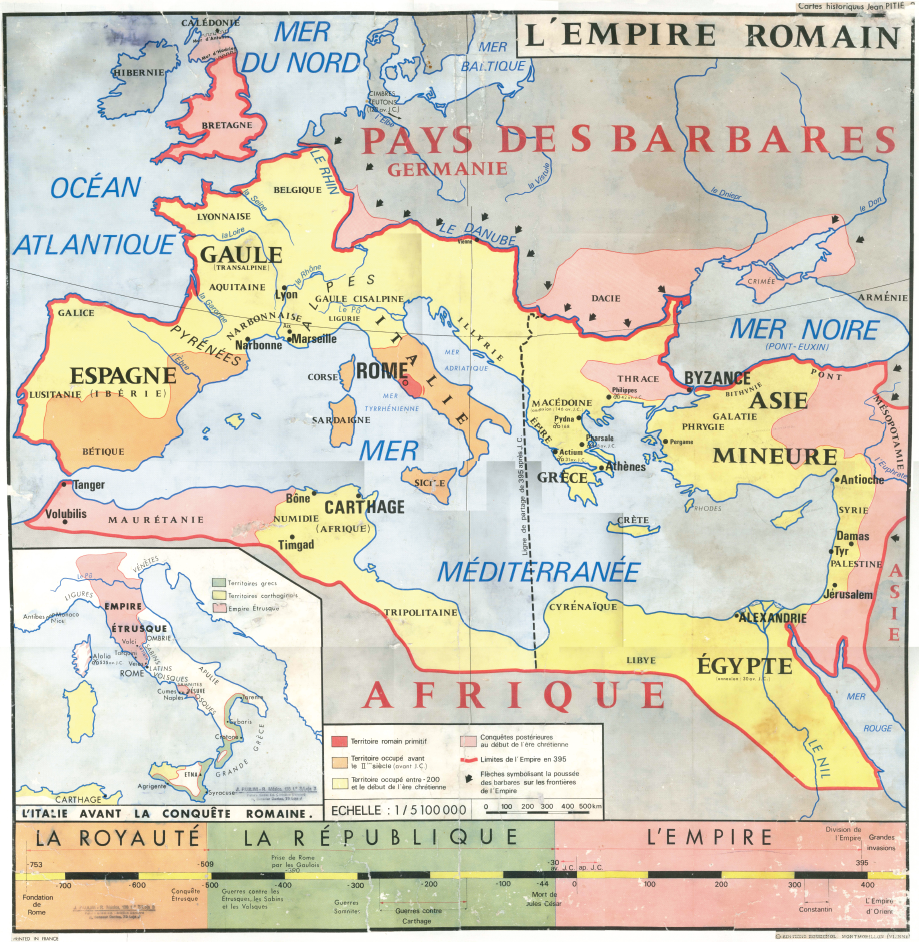 O IMPÉRIO ROMANO
SUMÁRIO
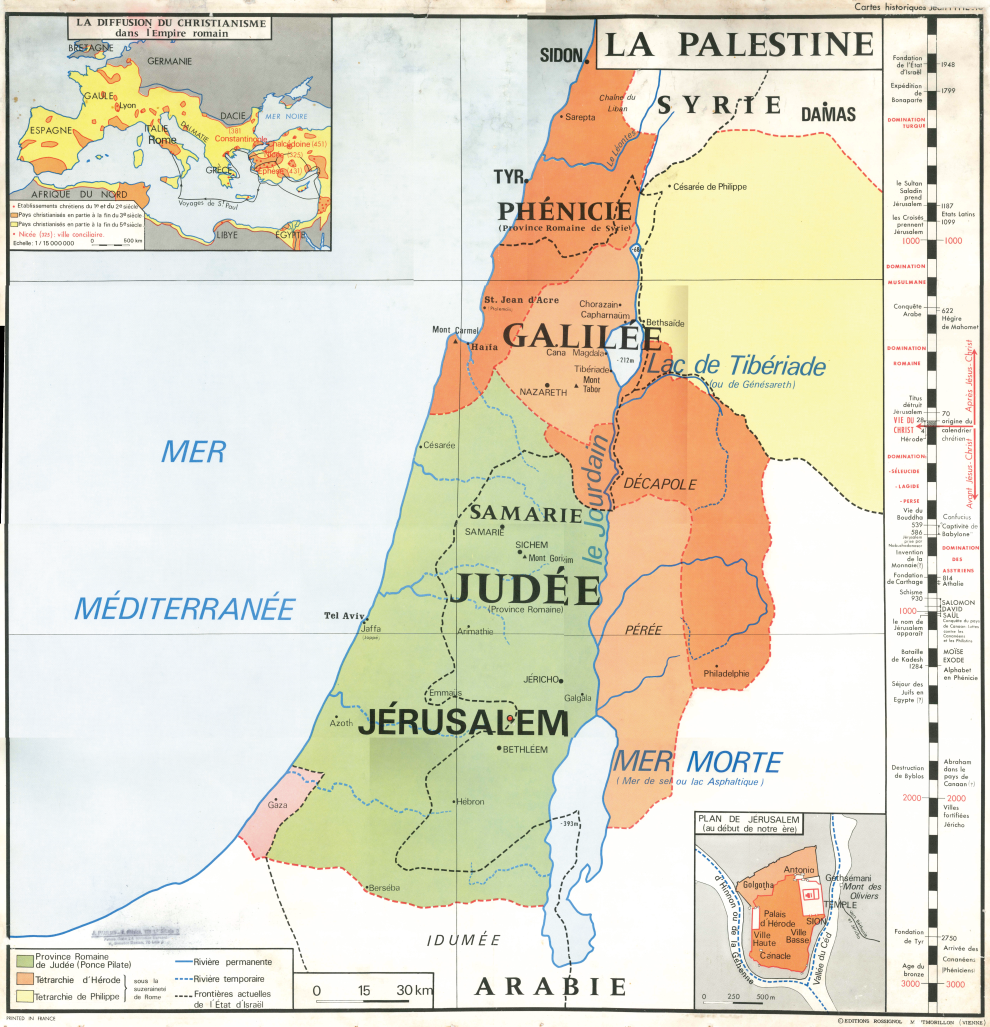 A PALESTINA
SUMÁRIO
AS GRANDES INVASÕES
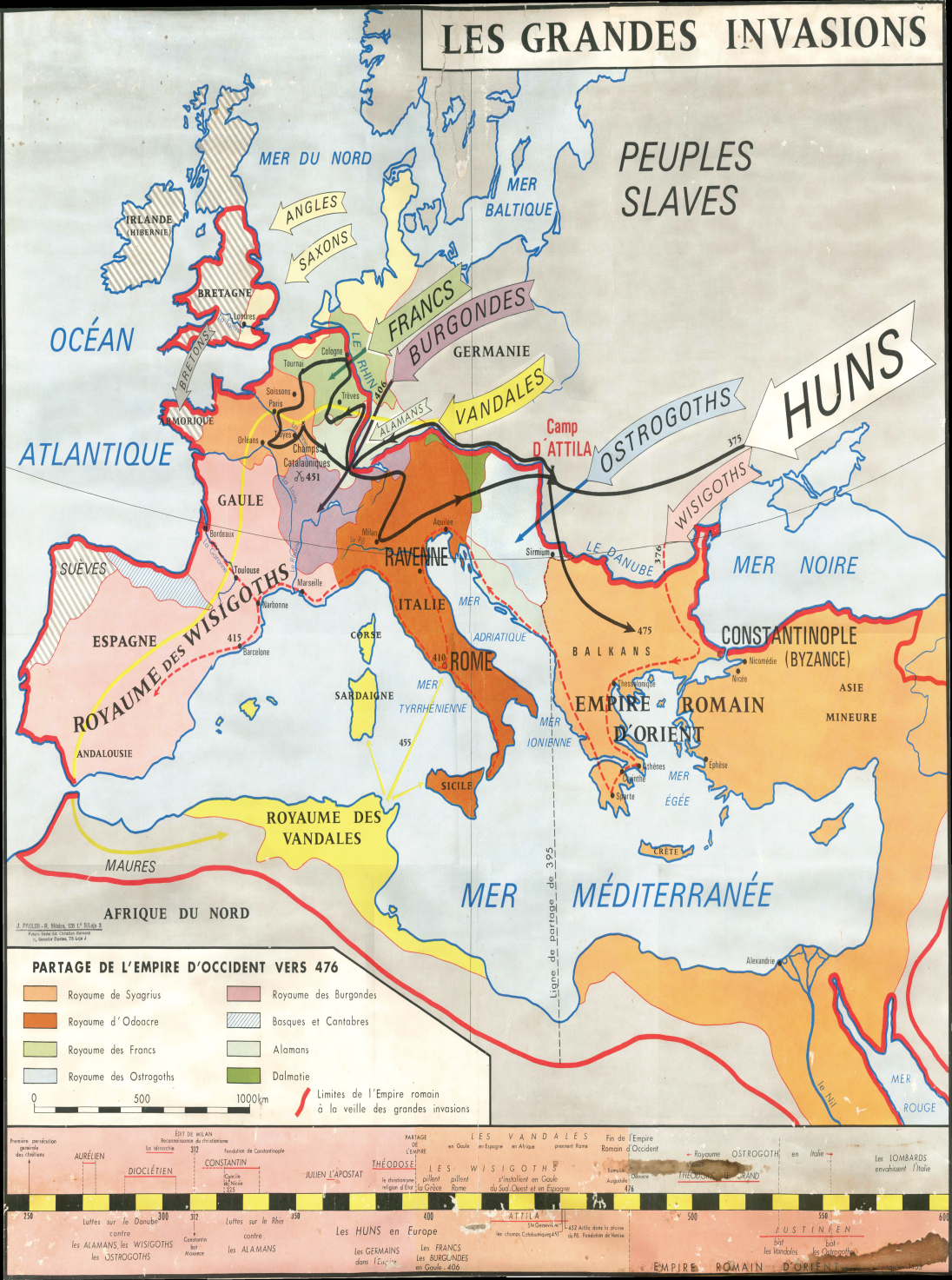 SUMÁRIO
INVASÕES BÁRBARAS
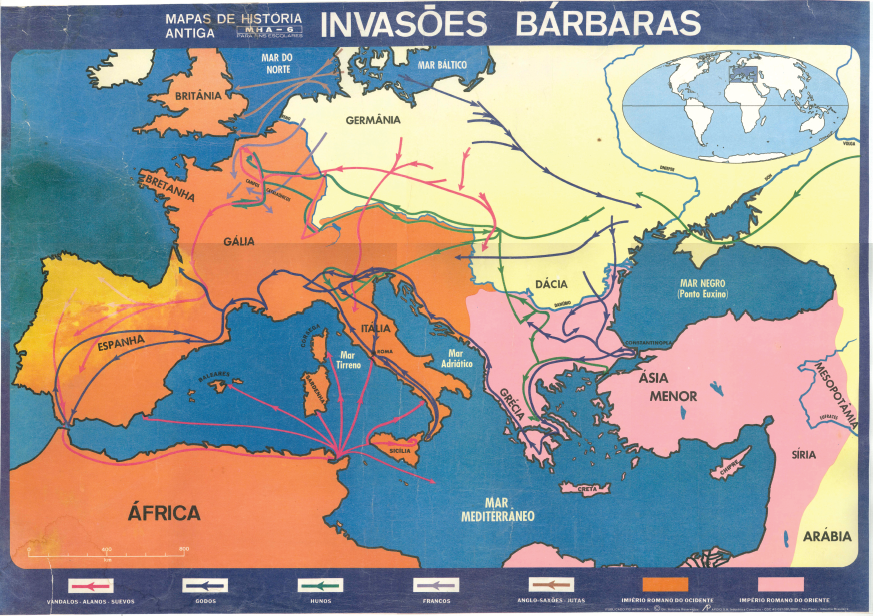 SUMÁRIO
REFERÊNCIAS
MAPA 01: Les Premières Civilisations
Cartes historiques. Jean Pitié. [s/i/nº]. Editions Rossignol. Montmorillon (Vienne). Printed in France.

MAPA 02: L’Égypte 
Cartes historiques. Jean Pitié. 2. Editions Rossignol. Montmorillon (Vienne). Printed in France.

MAPA 03: Phéniciens – Hébreux 
Cartes historiques. Jean Pitié. 4. Editions Rossignol. Montmorillon (Vienne). Printed in France.

MAPA 04: Grécia Antiga
Mapas de História Antiga (MHA-2). Para fins escolares. Ed. Apoio Comercial S.A. Indústria e Comércio. SP. Industria Brasileira.

MAPA 05: La Grèce
Cartes historiques. Jean Pitié. [s/i/nº]. Editions Rossignol. Montmorillon (Vienne). Printed in France.

MAPA 06: L’ Empire Perse
Cartes historiques. Jean Pitié. [s/i/nº]. Editions Rossignol. Montmorillon (Vienne). Printed in France.

MAPA 07: L’Empire d’Alexandre. La Civilisation Hellénistique 
Cartes historiques. Jean Pitié. 8. Editions Rossignol. Montmorillon (Vienne). Printed in France.

MAPA 08: Império de Alexandre
Mapas de História Antiga (MHA-6). Para fins escolares. Ed. Apoio Comercial S.A. Indústria e Comércio. SP. Industria Brasileira.
REFERÊNCIAS
MAPA 09: La Gaule Romaine
Cartes historiques. Jean Pitié. [s/n/l] Editions Rossignol. Montmorillon (Vienne). Printed in France.

MAPA 10: Les Guerres Puniques 
Cartes historiques. Jean Pitié. [s/n/l] Editions Rossignol. Montmorillon (Vienne). Printed in France.

MAPA 11: L’Empire Romain 
Cartes historiques. Jean Pitié. [s/n/l] Editions Rossignol. Montmorillon (Vienne). Printed in France.

MAPA 12:  La Palestine 
Cartes historiques. Jean Pitié. [s/i/nº]. Editions Rossignol. Montmorillon (Vienne). Printed in France.

MAPA 13: Les Grandes Invasions
Cartes historiques. Jean Pitié. s/i. Editions Rossignol. Montmorillon (Vienne). Printed in France.

MAPA 14: Invasões Bárbaras
Mapas de História Antiga (MHA-6). Para fins escolares. Ed. Apoio Comercial S.A. Indústria e Comércio. SP. Industria Brasileira.